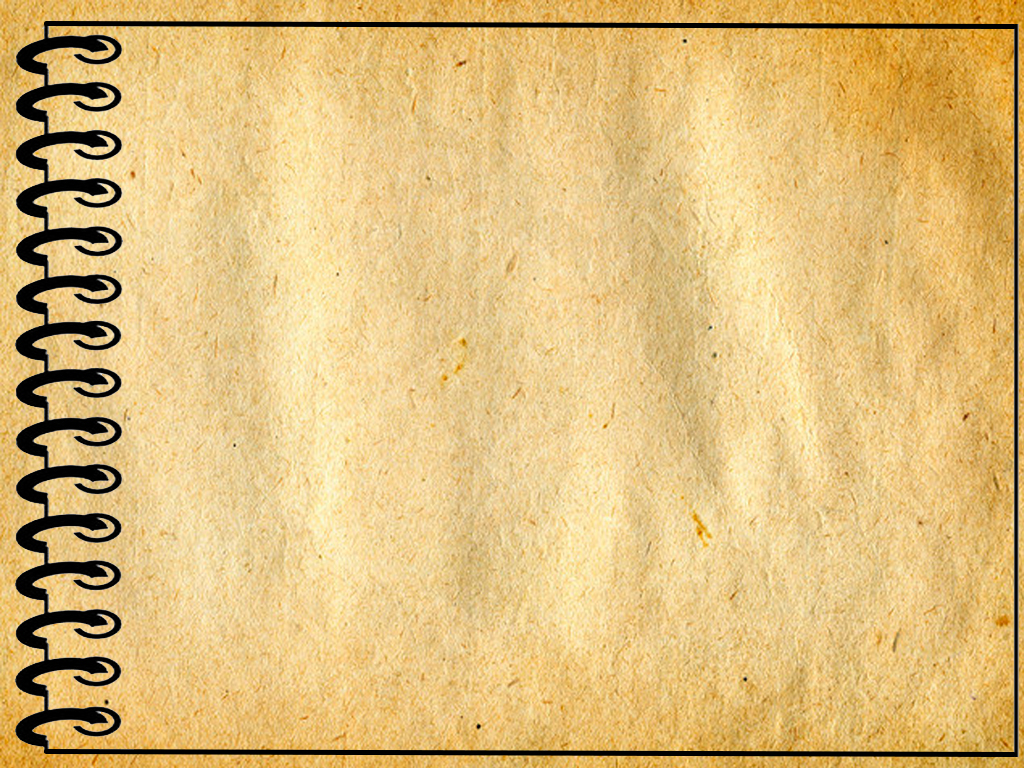 МОДЕРНА 
УКРАЇНСЬКА 
ПРОЗА
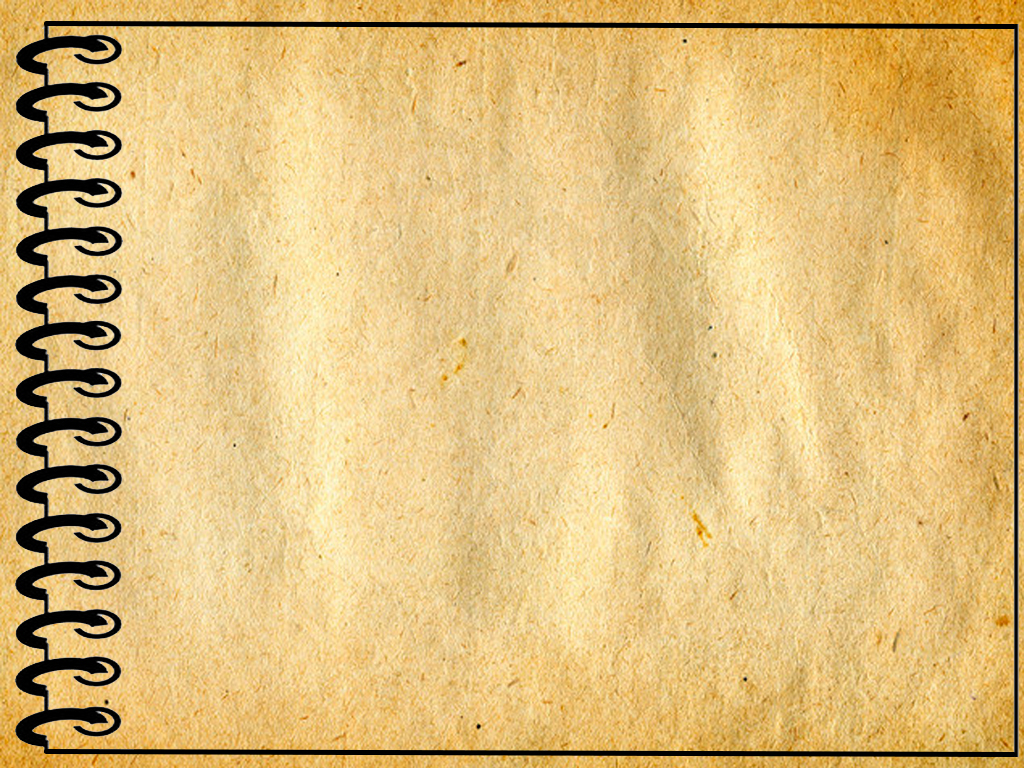 Модернізм (фр. moderne – сучасний, новий) – загальна назва напрямів мистецтва та літератури кінця XIX – поч. 
XX ст., що відображували кризу буржуазної культури і характеризували розрив із традиціями реалізму та естетикою минулого

	Модернізм виник у Франції наприкінці XIX ст. (Бодлер, Верлен, А.Рембо) і поширився в Європі, Росії, Україні. 
	Модерністи вважали, що не треба шукати у творі мистецтва якоїсь логіки, раціональної думки. 
	Тому мистецтво модернізму і носило переважно ірраціональний характер.
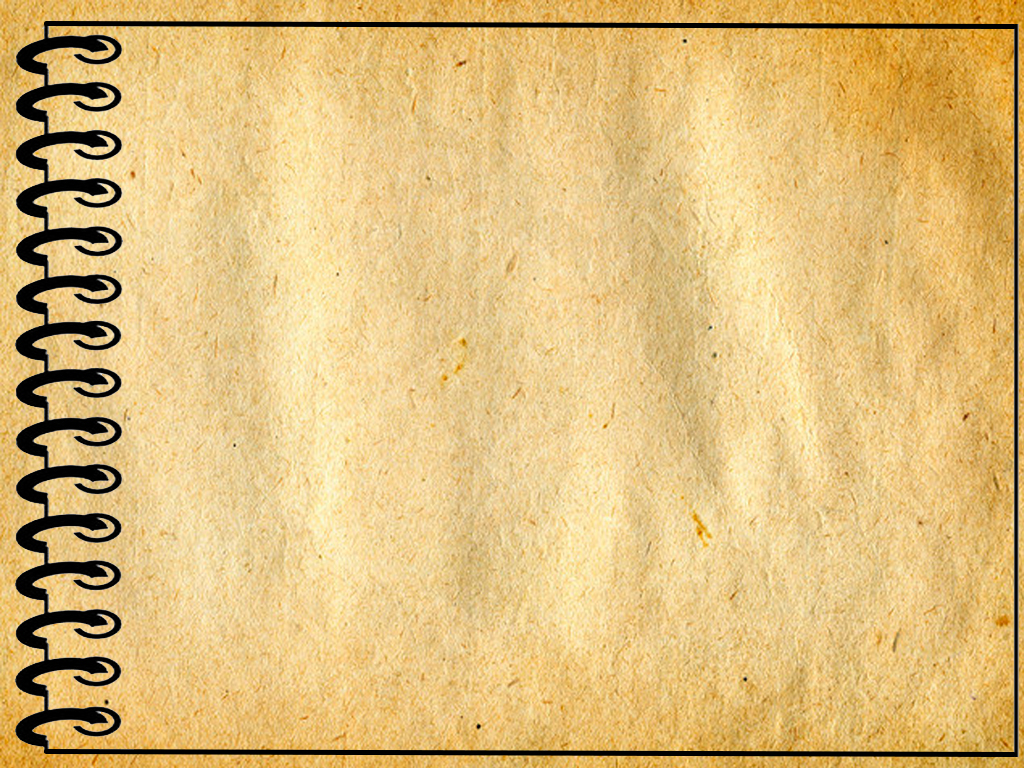 Ознаки модернізму
особлива увага до внутрішнього світу особистості;
проголошення самоцінності людини та мистецтва;
надання переваги творчій інтуїції;
розуміння літератури як найвищого знання, що здатне проникати у найінтимніші глибини існування особистості і одухотворити світ;
пошук нових засобів у мистецтві (метамова, символіка, міфотворчість тощо);
прагнення відкрити нові ідеї, що перетворять світ за законами краси і мистецтва.
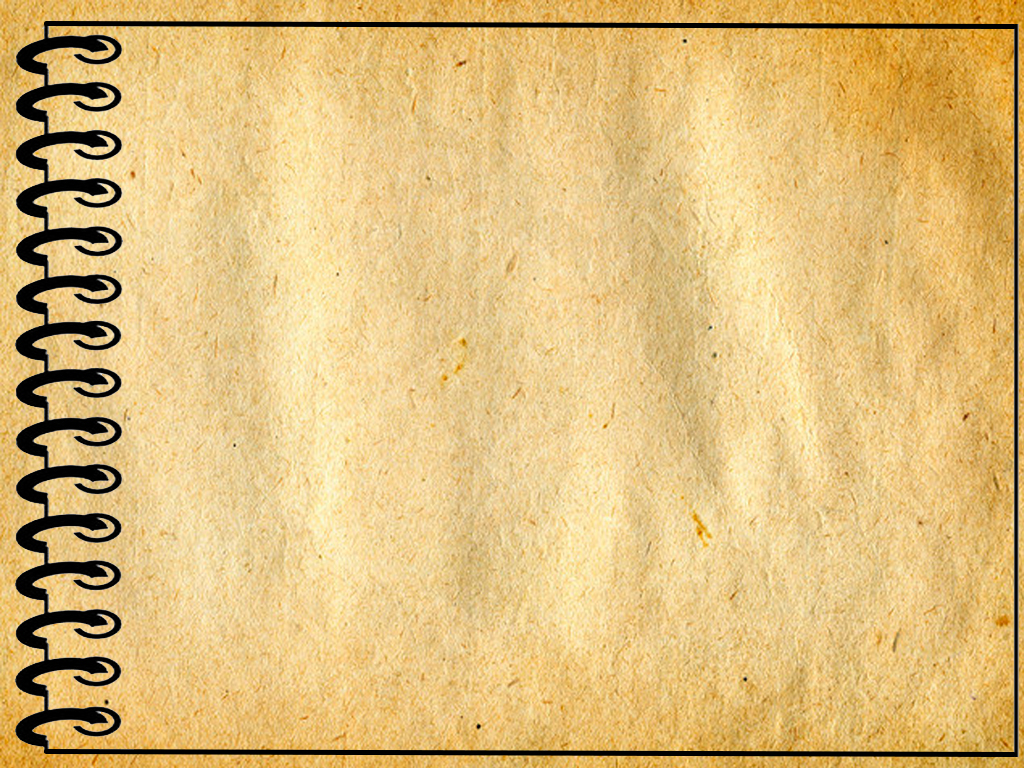 Етапи модернізму
Декаданс (від фр. decadence — занепад). Явища, подібні до цього, характерні для непевного періоду завершення, занепаду будь-якої культурно-історичної епохи.

Для нього прикметний: 
1) песимізм: уявлення, за яким у світі неподільно панує зло, потворність, хаос, і людина зовсім не здатна цьому протистояти; 
2) з’являється фаталізм — сумовитість, страх перед життям, відчуття безмежної втоми, відчаю, зневіри в людині, прагнення забуття, утечі від реальності в мистецькій практиці; 
3) розкривається краса згасання, смерті, перевага блідих барв, мінорні ритми.
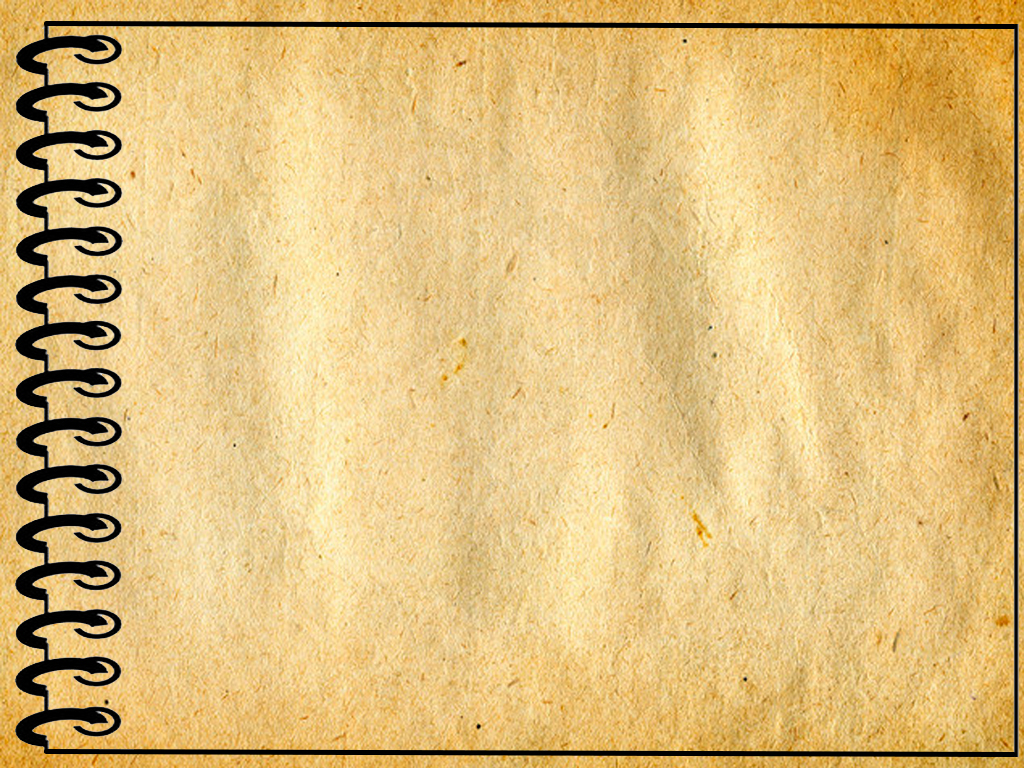 Власне модернізм це період розквіту напряму, який тривав від початку до другої половини ХХ ст.
Авангардизм (від фр. avant — попереду та garde — сторожа, передовий загін). Цей етап виник ще в роки Першої світової війни й у різних формах продовжує існувати й досі. Це мистецтво протесту та руйнування. Авангардисти радикально відхиляють попередні мистецькі традиції, намагаються докорінно оновити змістові та формальні принципи творчості.
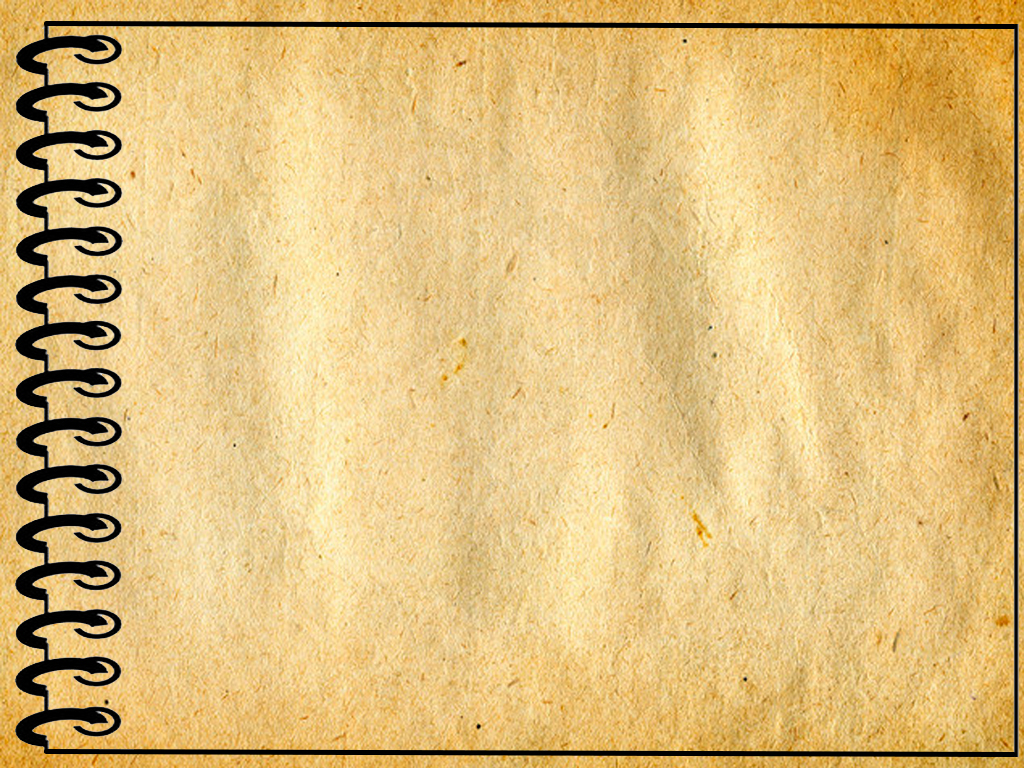 Особливості українського модернізму
Модернізм в Україні
Західноєвропеський модернізм
Одночасно опановували стилі, які на Заході вже «відквітли». 	
	Це зумовило синкретизм різноманітних модерністських течій у нашій літературі.
Існувала певна послідовність течій: символізм — імпресіонізм — експресіонізм; неоромантизм — неокласицизм — неореалізм — сюрреалізм тощо.
Український модернізм хоча зрідка декларував такі наміри (Микола Вороний, молодомузівці, неокласики), але все ж зберігав тісний зв’язок із національним, соціально-політичним  життям
В основному був аполітичним і дистанціювався від соціальних проблем (крім авангарду).
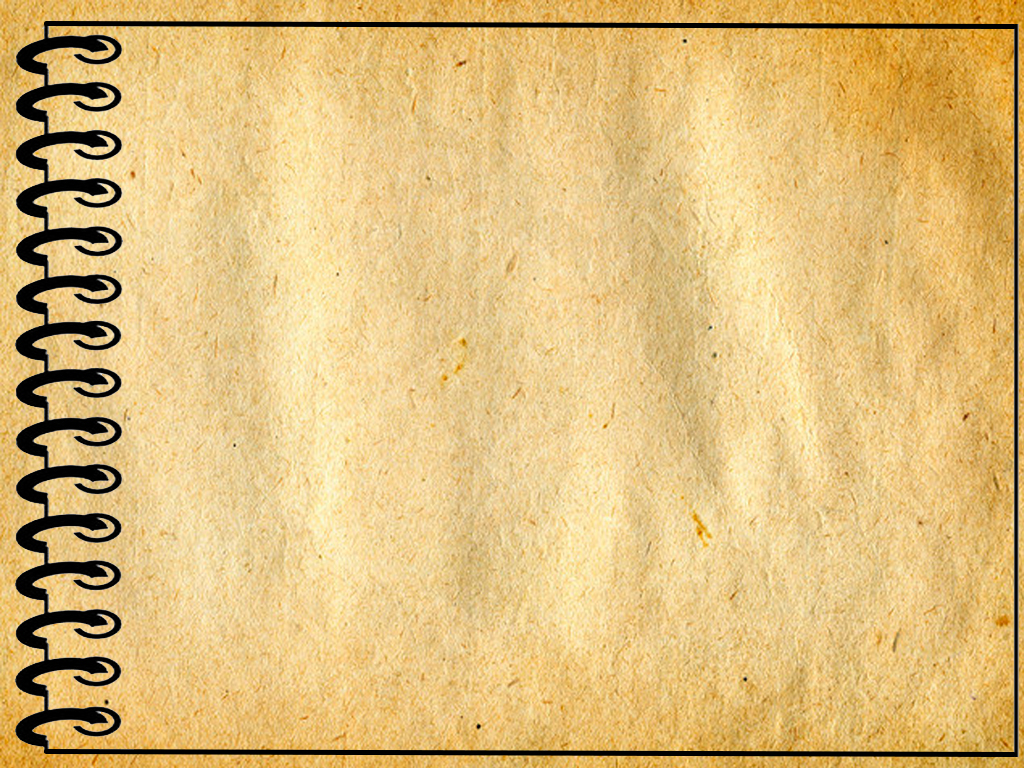 Театр
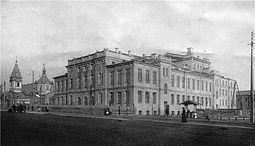 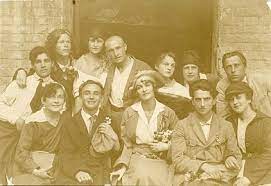 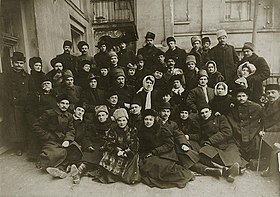 У 1907 р. в Києві діє перший стаціонарний український театр під керівництвом Миколи Садовського
У 1916 р. Лесь Курбас засновує «Молодий театр», що модернізував сценічне мистецтво
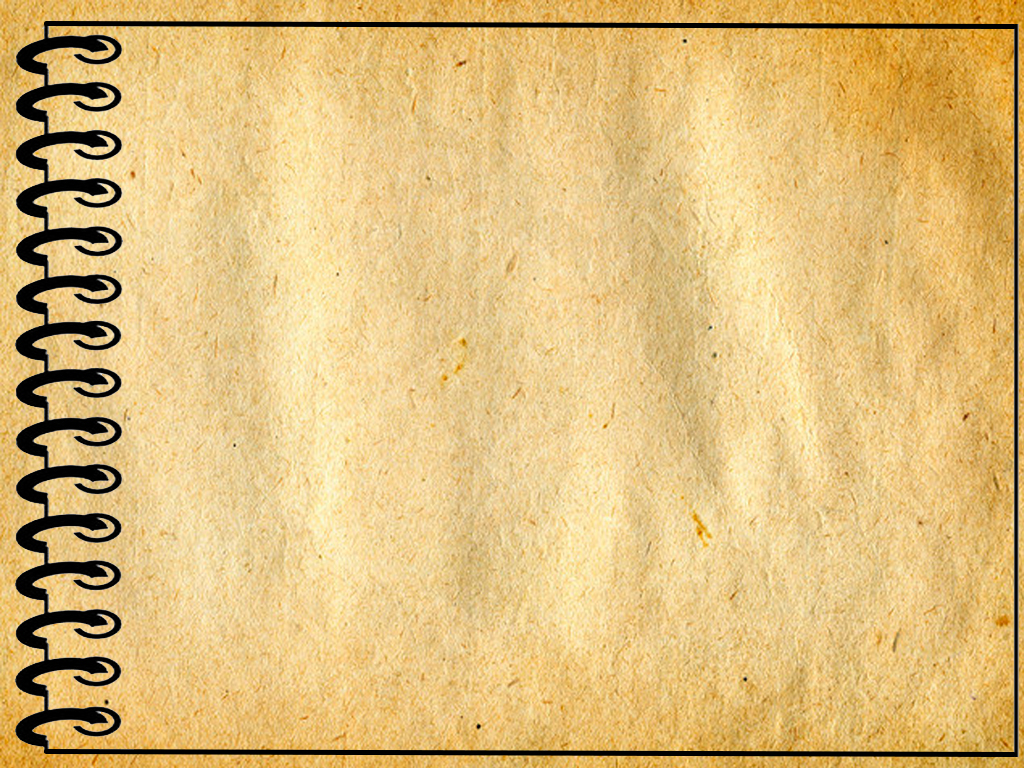 Музика
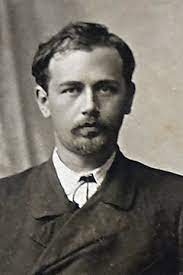 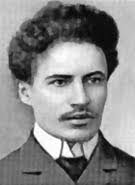 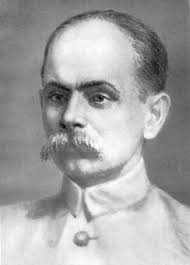 Яків Степовий
Микола Леонтович
Кирило Стеценко
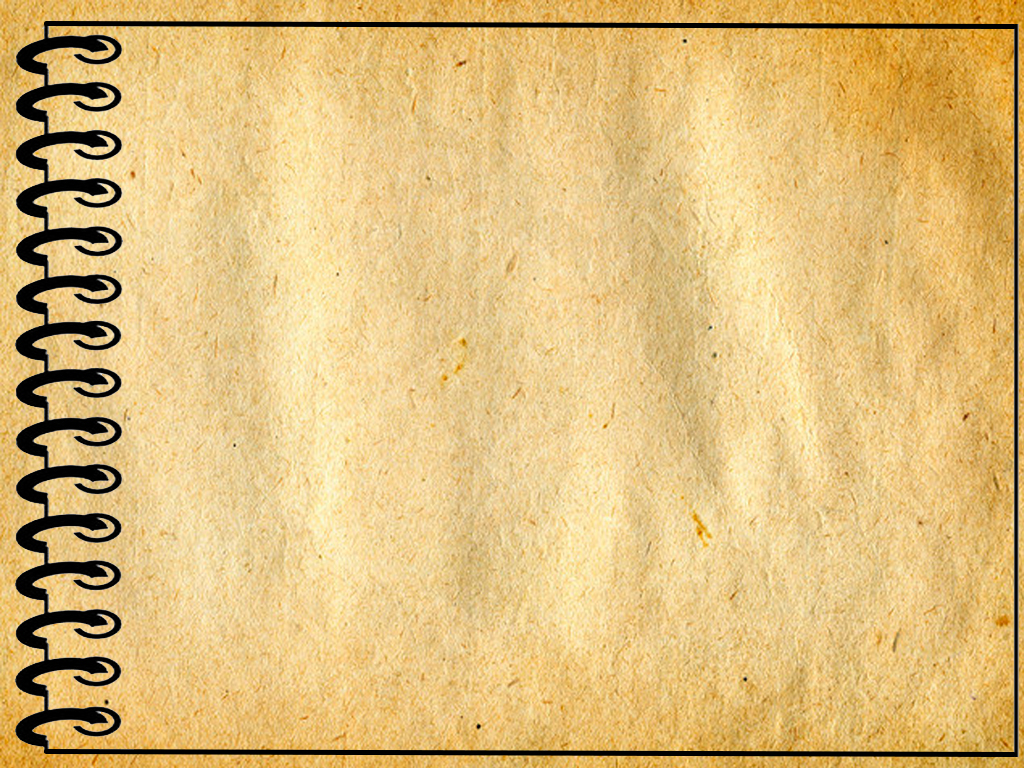 Художники
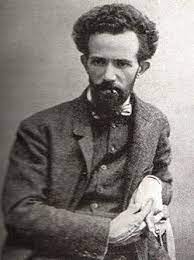 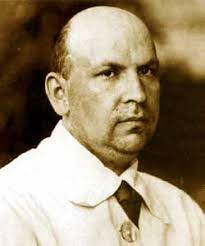 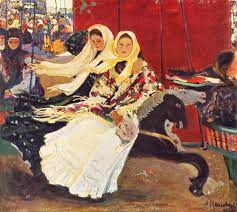 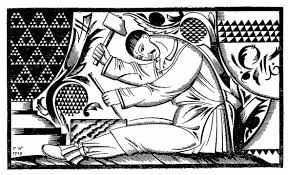 Олександр Мурашко
Георгій Нарбут
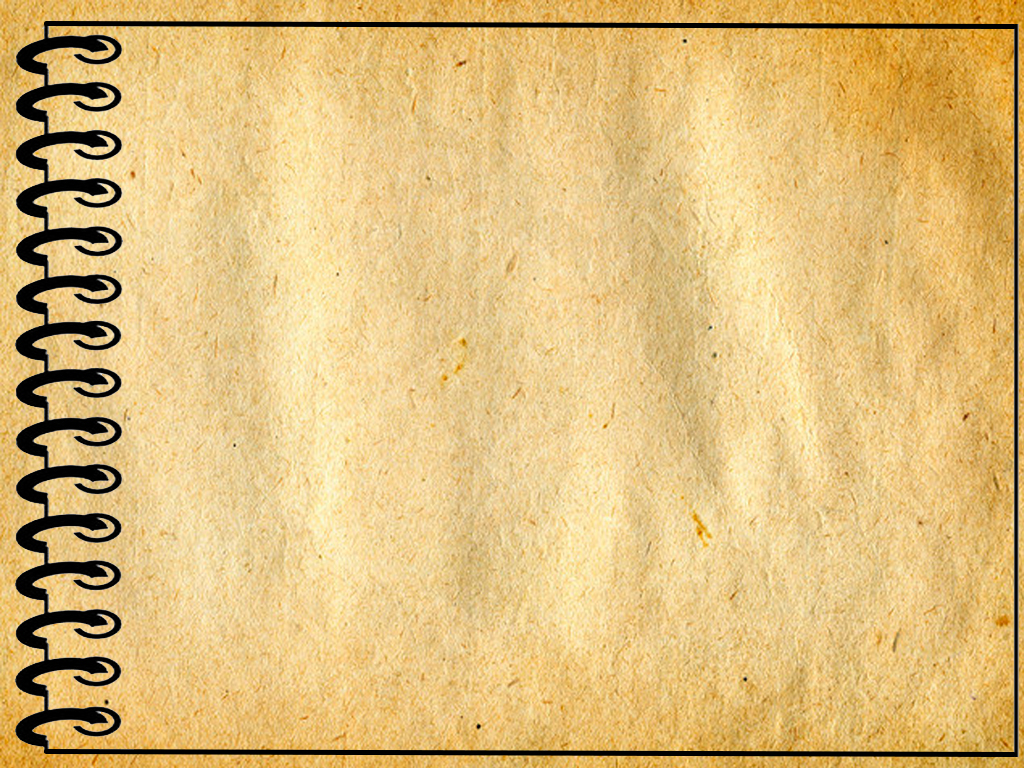 Архітектура
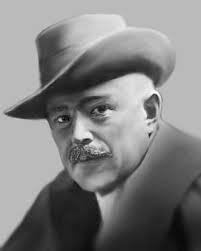 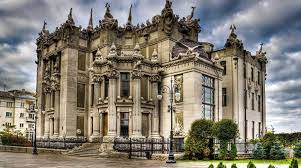 В. Городецький. Будинок з химерами
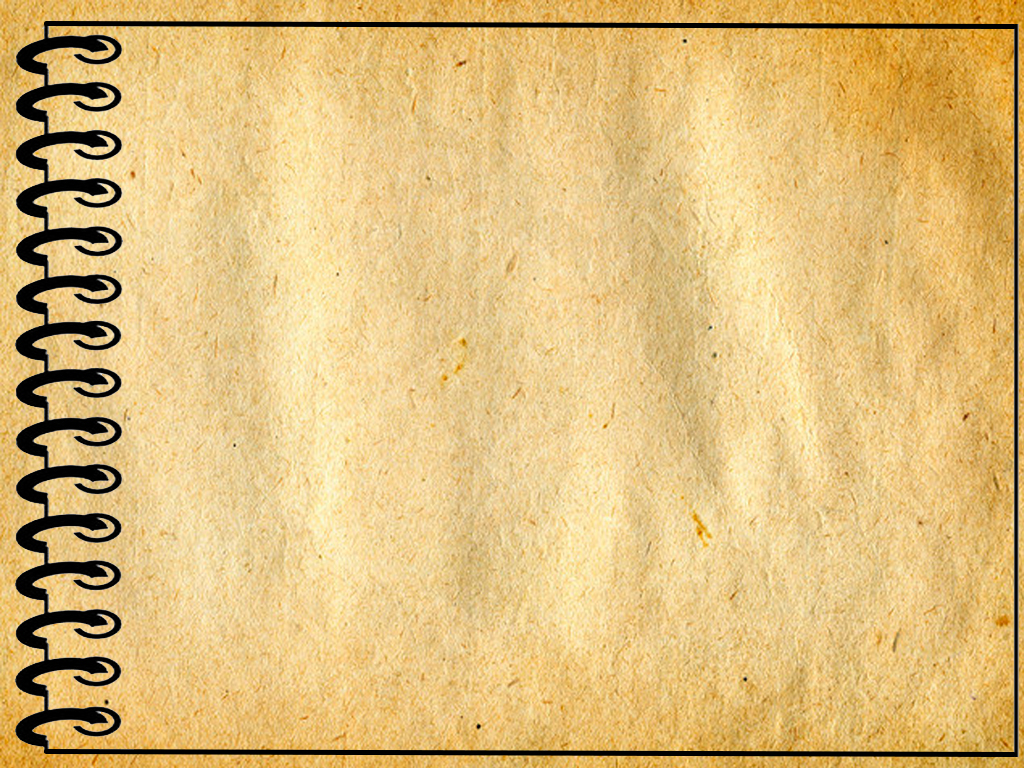 Кіно
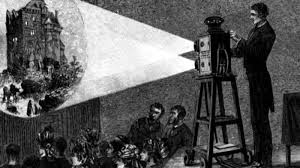 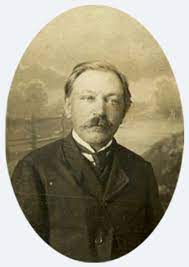 Й. Тимченко –  1893 рік - перший кіноапарат
1896 рік - екранізовано твори 
І. Котляревського, 
Г. Квітки-Основ’яненка, М. Гоголя
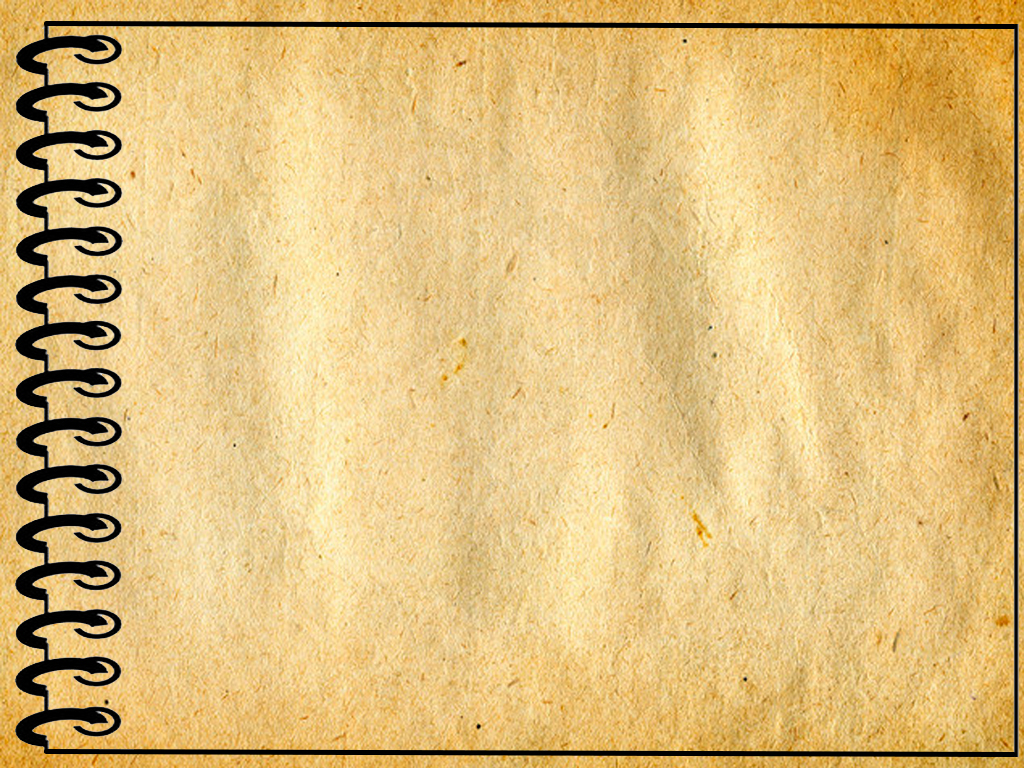 Література
Продовжували реалістичну традицію
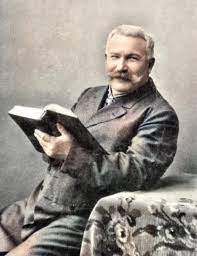 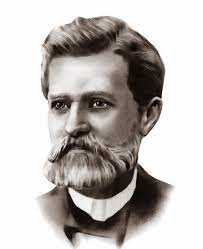 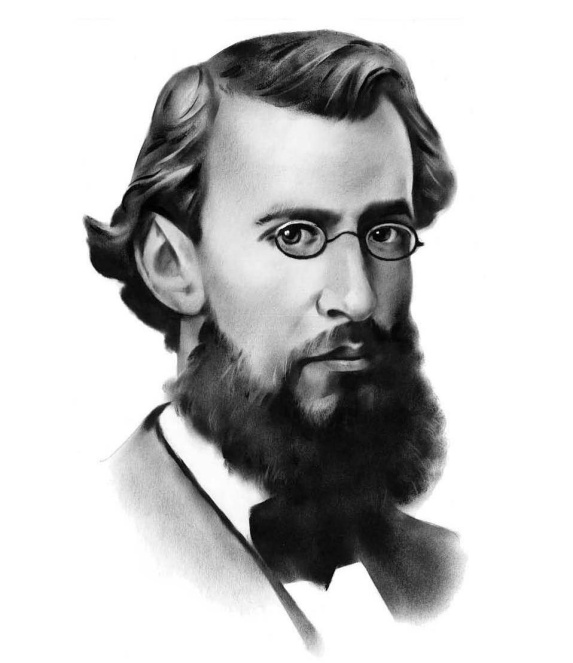 І. Карпенко-Карий
І. Нечуй-Левицький
Панас Мирний
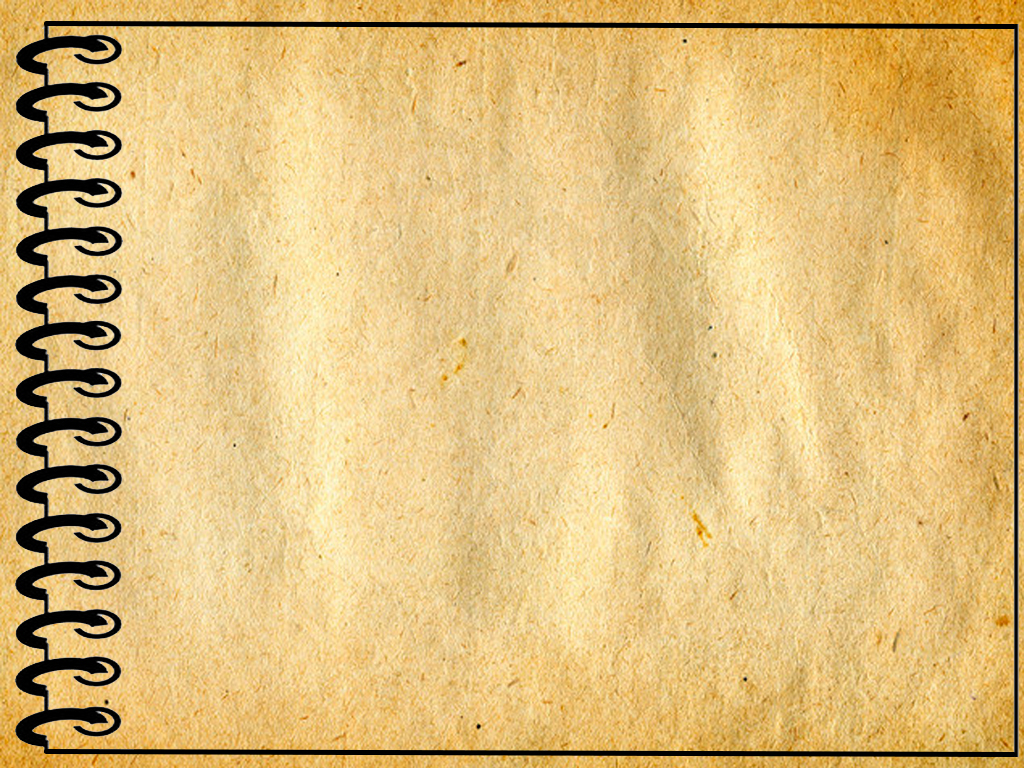 Література
Почали як реалісти, перейшли до модернізму
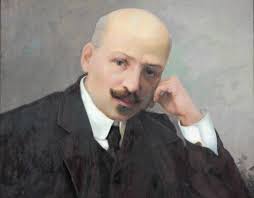 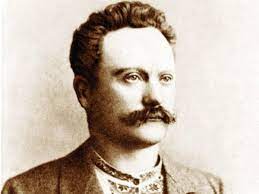 Михайло Коцюбинський
Іван Франко
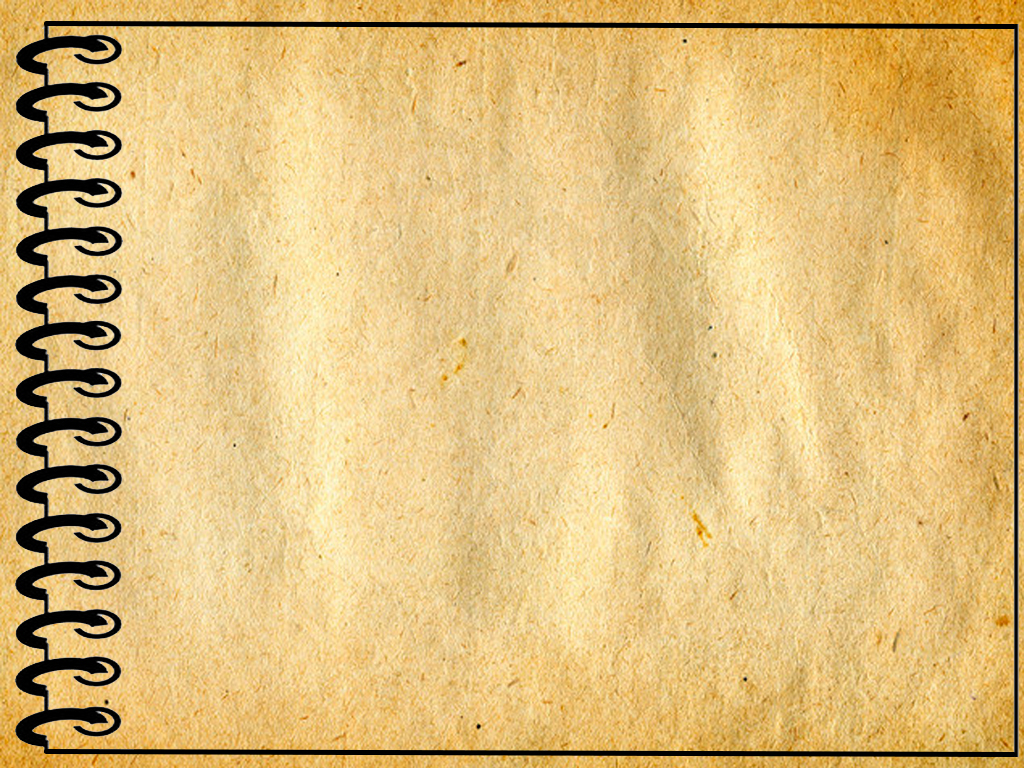 Література
“Шлях” модернізму
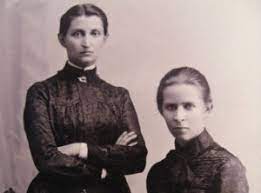 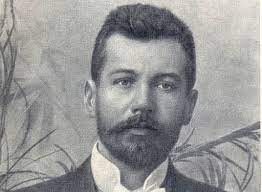 Ольга Кобилянська та Леся Українка
Василь Стефаник